Гражданско-патриотическое воспитание учащихся в системе СПО (НПО)
Развитие  системы 
патриотического воспитания
Кочетков А.А.
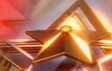 Цель :
 развитие системы патриотического воспитания учащихся на основе комплекса внеклассных мероприятий.
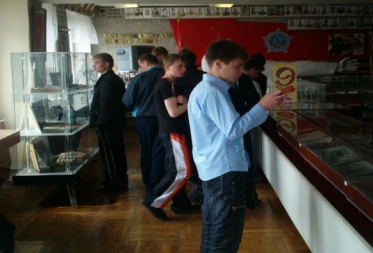 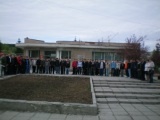 Задачами   в развитии патриотической  системы  являются:
разработать систему мероприятий, направленных на формирование у обучающихся чувства патриотизма в широком понимании  этого слова;
сформировать ответственность, дисциплинированность и толерантность  в межличностных отношениях;
создать условия  для изучения традиций военной истории нашей страны, примеров мужества и героизма защитников Отечества, проявленных нашими воинами в ходе исторических военных событий;
определить формы и методы по развитию патриотического  воспитания студентов;
создать условия для воспитания личности, способной себя максимально реализовать, ответственной за свои поступки и решения умеющей жить в демократическом обществе.
Формы работы с учащимися в рамках, развития патриотической системы
Классные часы
Уроки 
мужества
Спартакиады
Истории
Формы работы
Декады
Месячники
Творческие конкурсы
Гражданской
 защиты
Защитники 
Отечества
Экскурсии
«Месячник      Защитника Отечества»
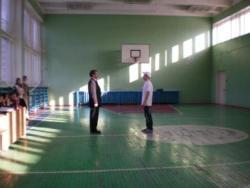 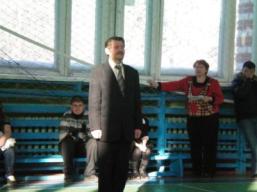 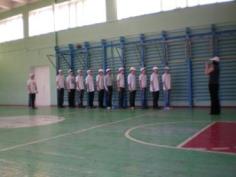 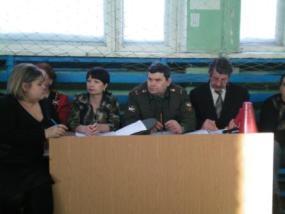 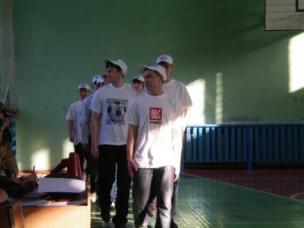 ИГРА «Зарница»
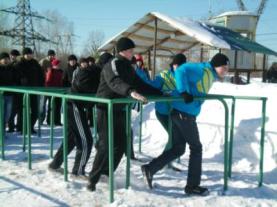 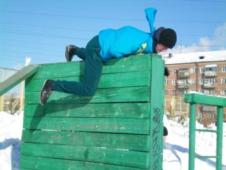 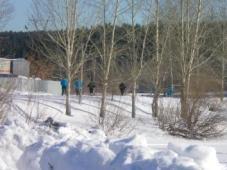 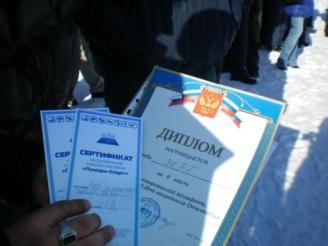 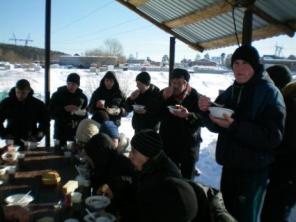 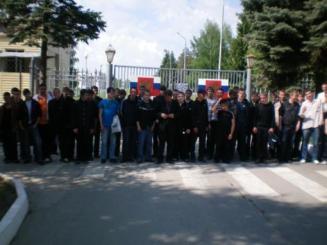 Военные СБОРЫ на базе ЕВАКу
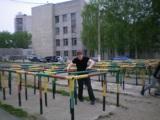 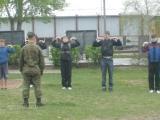 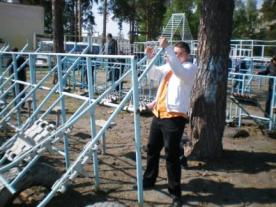 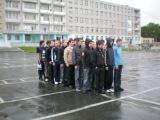 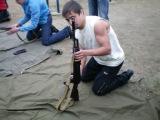 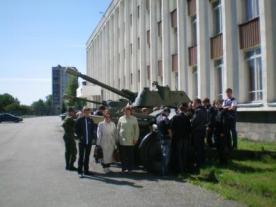 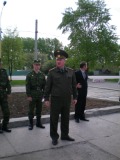 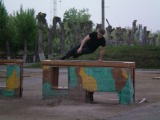 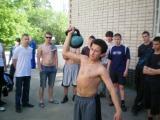 Военные СБОРЫ на базе 28 бригады
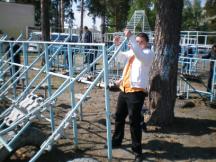 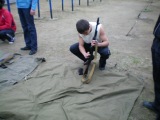 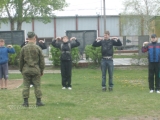 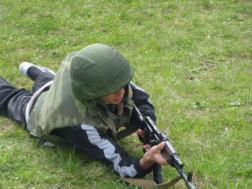 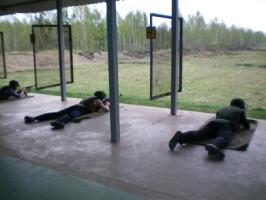 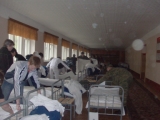